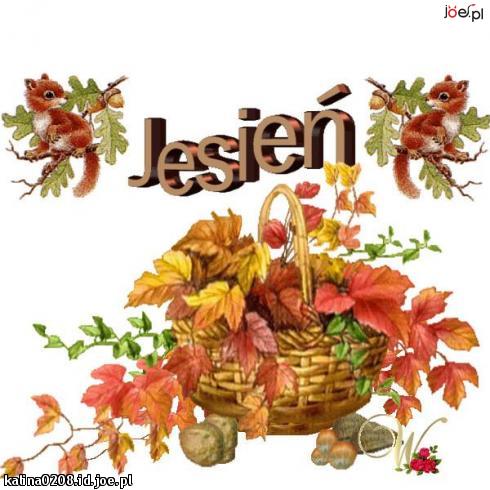 Klasa 1 d
Rok szkolny 2015/2016
Jesień za oknem i w klasie
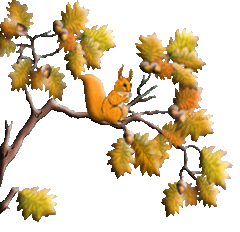 Nasze prace plastyczne
Wspólna praca
„Kosmiczna” lekcja
Elmo i jego Opiekunowie w szkole
Uczymy się zasad
Powtarzamy reguły
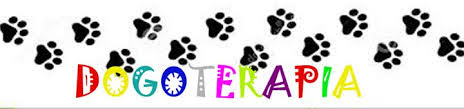 Patrzymy…
Karmimy pieska
Witamy się …
Urodziny w klasie
Rozwiązujemy zadania…
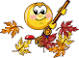 Piszemy…
Ćwiczenia śródlekcyjne
Wizyta w kinie
Czekamy na niespodziankę
Kto ?
Mikołaj !!!
Nasi koledzy i koleżanki
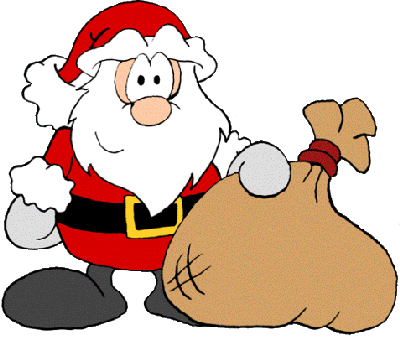 Prezenty
Dziękujemy Mikołajowi
Jesteśmy zadowoleni
Wizyta w bibliotece
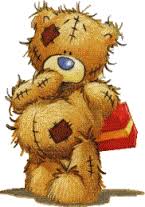 Misie wśród Nas
Ciekawostki o misiach
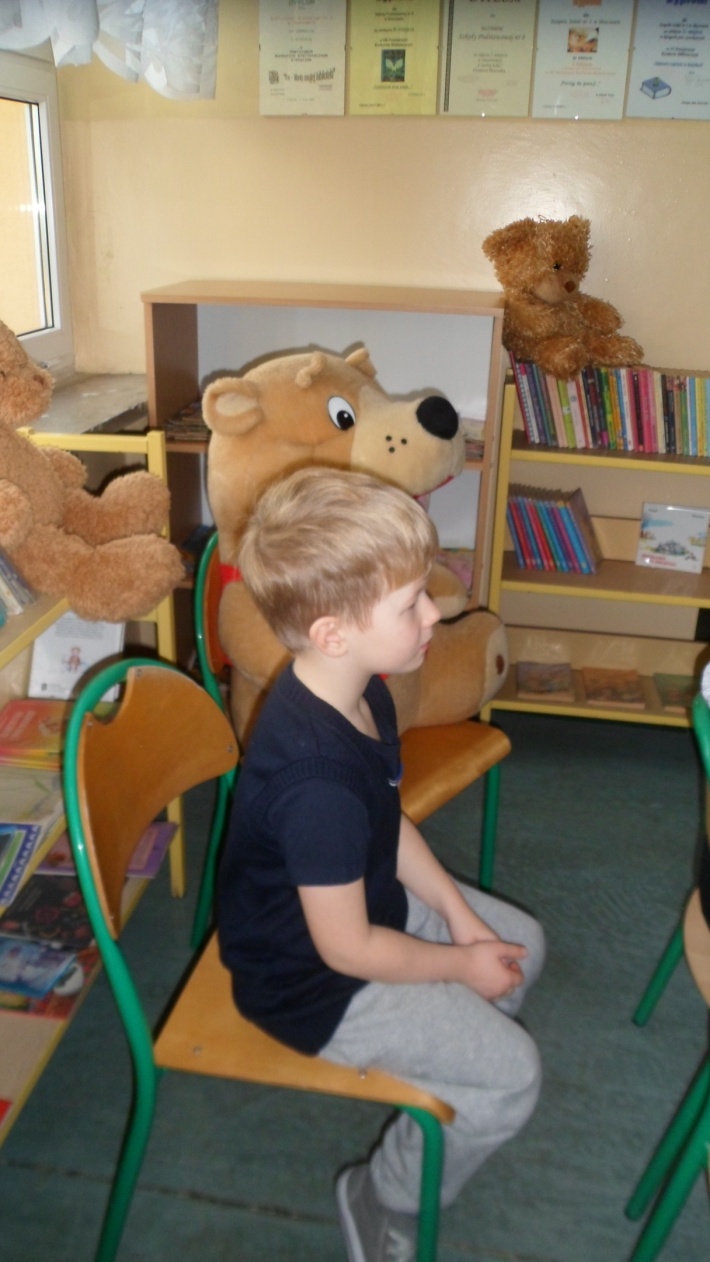 Słuchamy przygód Kubusia Puchatka
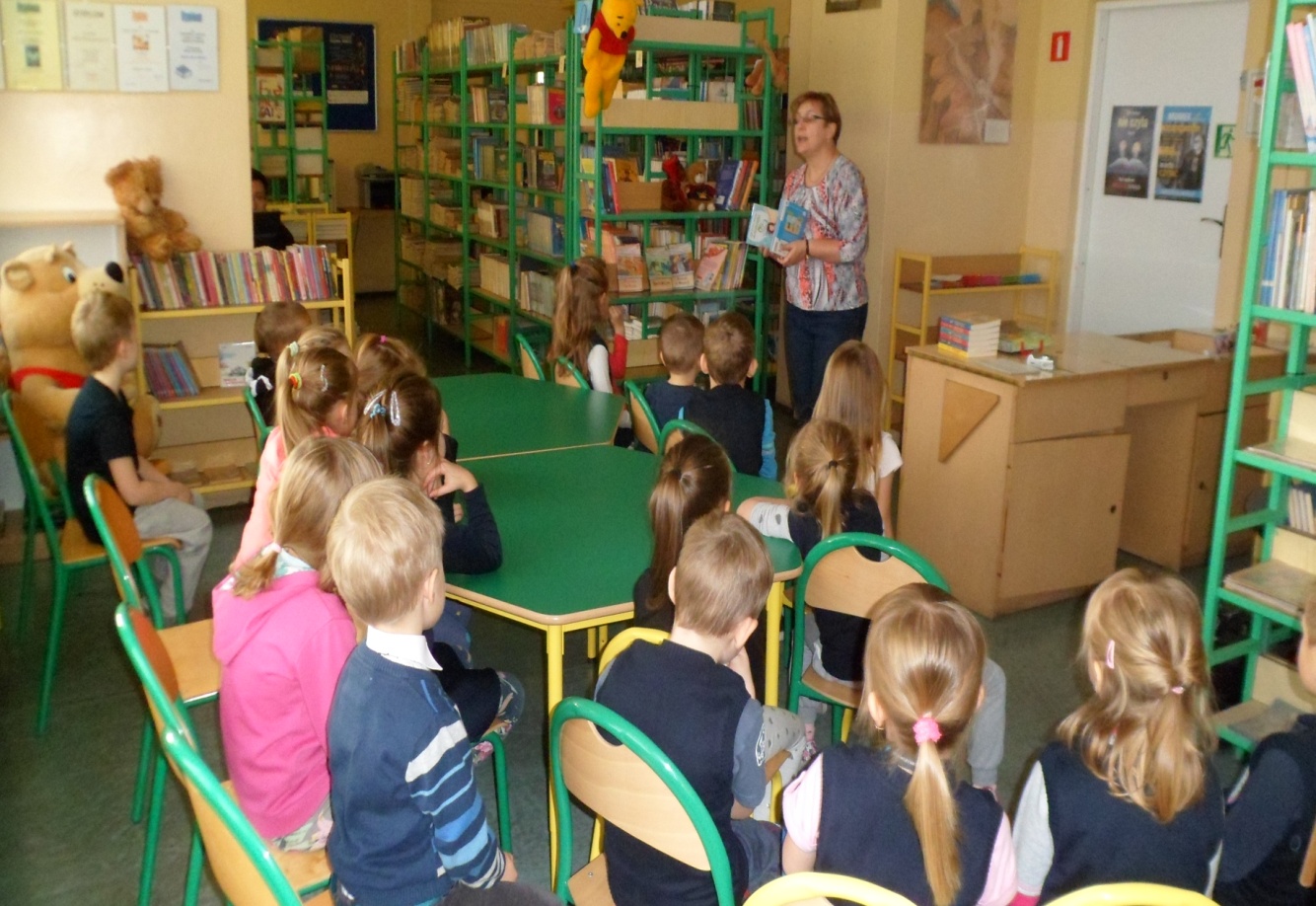 Misiowa klasa
Nasze zajęcia dodatkowe
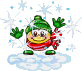 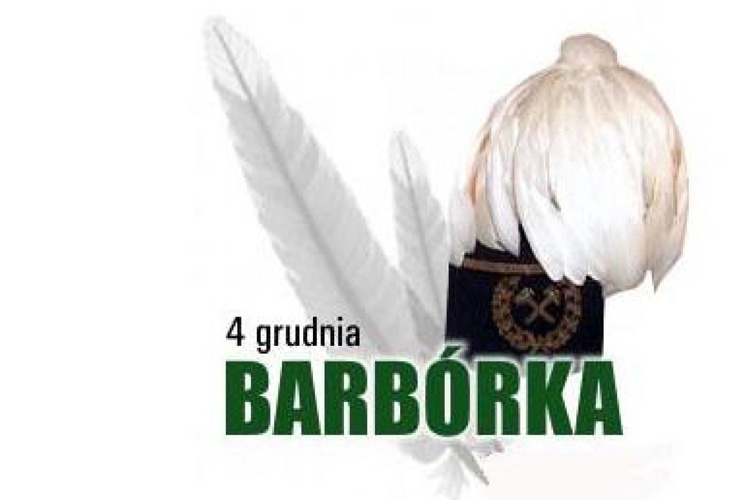 Odwiedziny szczególnego Gościa
Słuchamy ciekawych informacji o górnictwie
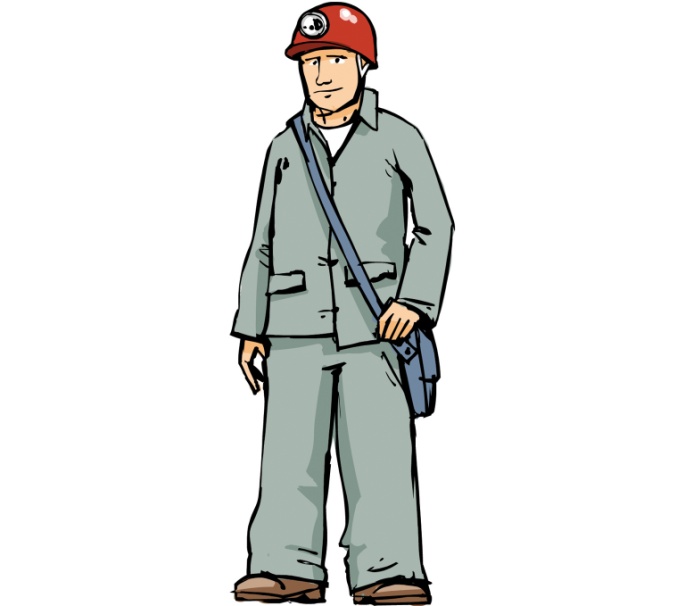 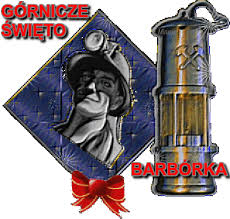 Zadajemy pytania
Oglądamy „cenne skarby”
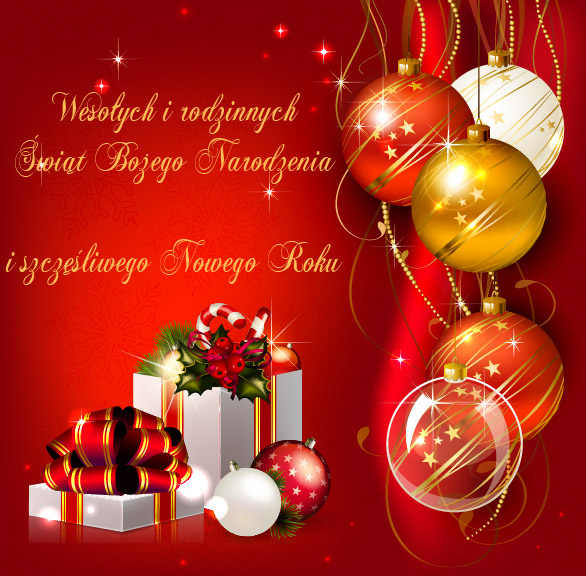 Przerwa świąteczna
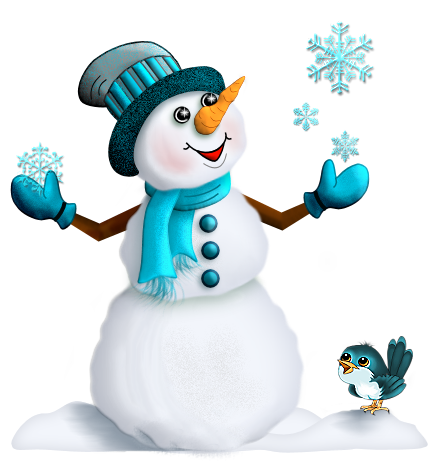